Assimilation of Lightning In WRF Using 1-D + 4-D VARH. Fuelberg, I. Navon, R. Stefanescu, M. MarchandFlorida State University
Strong relation between max updraft speed and total flash rate at model   
    resolution of 1 km (Barthe et al. 2010)
  Wmax related to CAPE (must account for entrainment)
  CAPE related to vertical temperature profile
  Proxy for model state variable is temperature profile
  1-D + 4-D VAR technique (Mahfouf et al. 2005; Bauer et al. 2006) 
  1-D VAR Problem
              Let X = (t; Ps; q) where X is a vector representing atmos. state
              Let F0i be a set of observations with errors σ0i
              Let Fi (x) be an observation operator generating flash rate
 The optimum profile X minimizes a cost function of the form:


 
 


             


 




  Use 1-D VAR to adjust temperature profile to modify CAPE
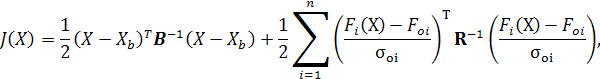 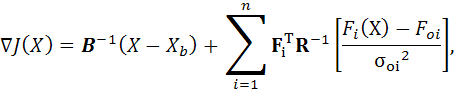 The 1-D VAR temp. profiles considered new observations and then are  assimilated using 4-D VAR
Our scheme currently is being coded
Will be completed in ≈ 2 months
Also will consider 3-D VAR and 4-D VAR without 1-D VAR
Our schemes and two nudging schemes will be tested on four cases with copious lightning 
Nor’easter (tentatively the 10-11 Feb. 2010 storm)
North Pacific mid-latitude cyclone (17-19 Dec. 2009 storm)
Tropical cyclone (Hurricane Karl, 2010)
Severe thunderstorm/tornado outbreak in U. S.
 Currently coding the schemes of Fierro et al. and  Pessi and     
       Businger
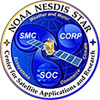 Preparing Fierro et al. Scheme
WRF Model Specifications
6 km parent domain, 2 km nested domain, 60 vertical levels
No cumulus parameterization
WRF Single Moment 6-Class scheme
WWLLN lightning data assimilated at 10 min intervals over a 6 h period.  Poor detection efficiency—only detects strongest flashes.  Plan to use GLD360 data in the future
Fierro et al. used WTLN total lightning observations.
When WWLLN lightning was observed in a grid cell, we saturated the mixed phase region. 
Fierro et al. supersaturated the region up to 5%, depending on the flash rate
Come see early results at our poster